SUPPLIER USER MANUAL
REGISTRATION
Classification: Internal Use
CONTENT
ADVANCED Supplier Registration Process
ARIBA Network Supplier Self Registration  
Ariba Network Supplier Registration 
ADVANCED Supplier Registration Forms
Additional Resources
Classification: Internal Use
ADVANCED Supplier Registration Process
Classification: Internal Use
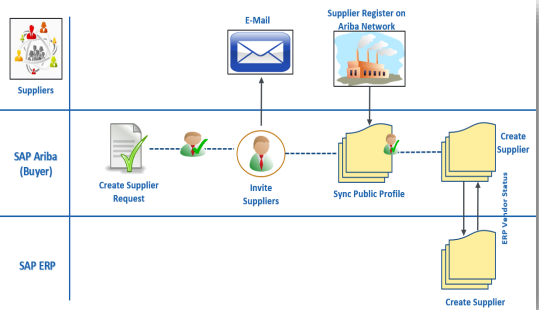 ADVANCED has implemented SAP Ariba Supplier Lifecycle and Performance for Supplier on boarding or Registration. 

Buyer initiates supplier request by mentioning basic supplier details, after approval buyer can invite supplier for registration 

Supplier will receive an email with link to access Ariba Network. Supplier needs to access Ariba Network, fills the registration questionnaire and submit the response. 

After approval, supplier will get registered in Ariba
Classification: Internal Use
SAP Ariba Can Help You With...
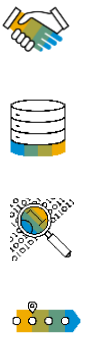 Enhanced collaboration and the ability to manage your commercial relationship with us via one single digital platform
The ability to create, own and manage your digital Supplier Profile - enabling electronic trade with us and potentially other buyer organizations that are Ariba Network enabled
Greater visibility and transparency of the status of business transactions (e.g. Supplier Communications, Notifications), sourcing events and opportunities
Greater visibility of our end-to-end procurement process
Classification: Internal Use
Cost Implications
For a Supplier to conduct business with us via the 3 new SAP Ariba Modules, they will need the following : 

	A device that can access the internet via a browser (Desktop, Laptop or Tablet)
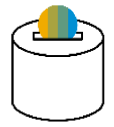 Suppliers incur no costs to: 
create their supplier profile 
create a new SAP Ariba Network Standard Account 
participate in any sourcing event (including Registration Questionnaires)
Classification: Internal Use
ARIBA Network Supplier Self Registration
Classification: Internal Use
Self Registration URL: 
http://Advanced.sourcing.mn2.ariba.com/ad/selfRegistration/_c_/C2

It will redirect to Advanced Supplier Self-Registration Request Form
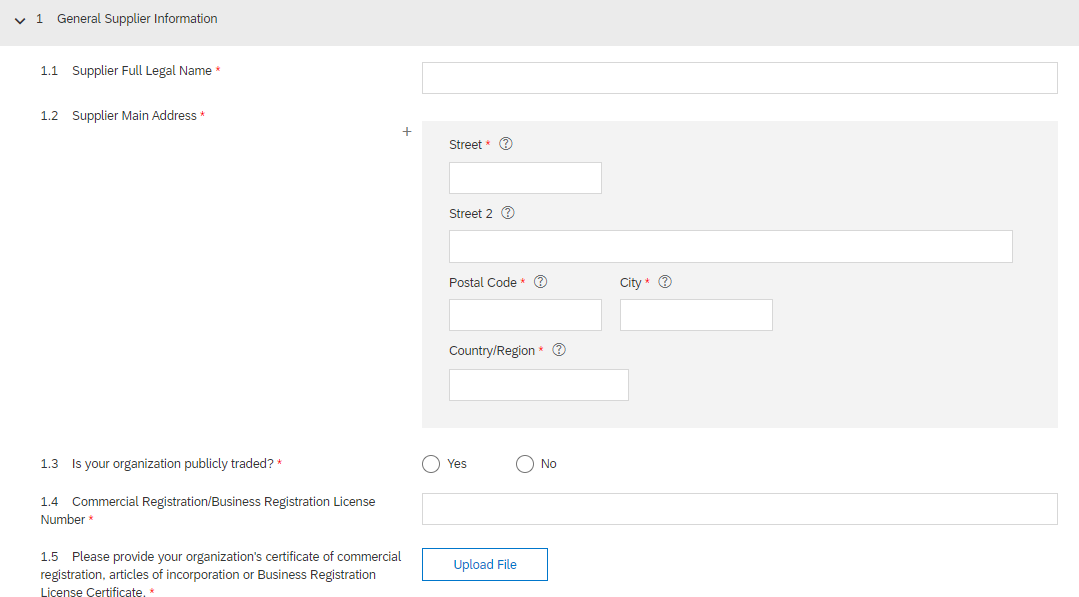 Classification: Internal Use
Please fill all the mandatory details related to your Organization

Please make sure to use email address of your company domain. Using Gmail , Yahoo domain email addresses will lead to rejection of supplier registration.
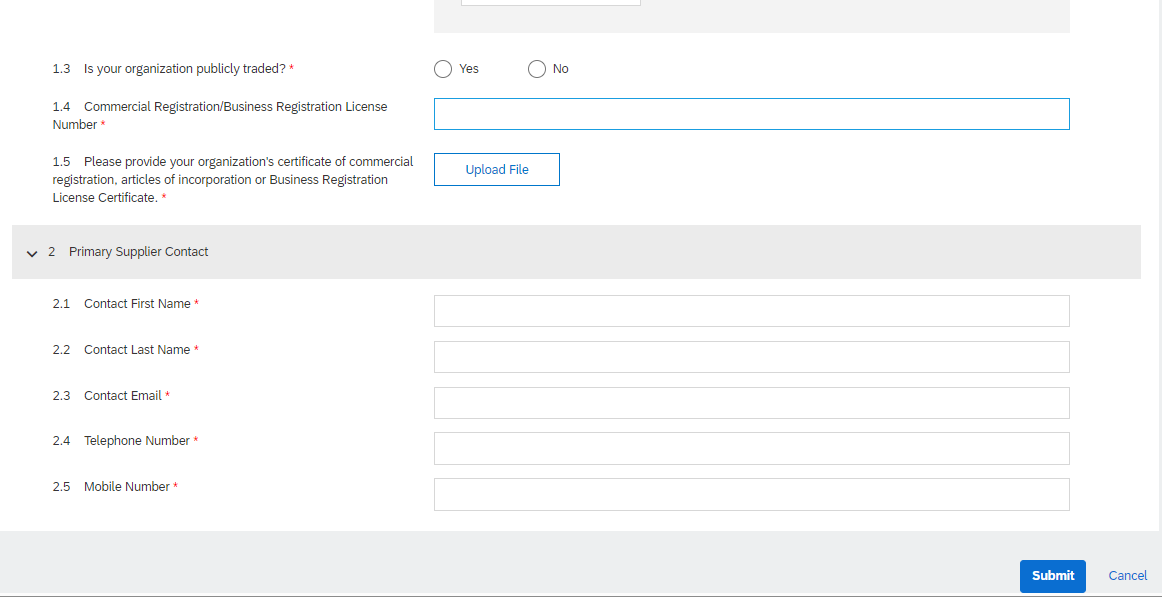 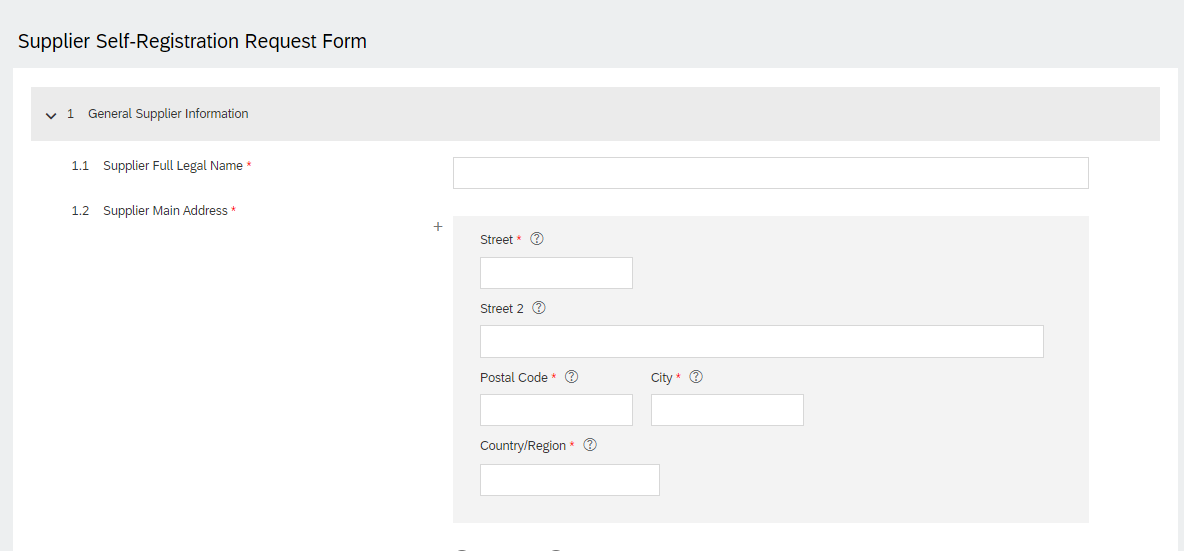 Fill the mandatory ​
details with asterisk (*)​
Classification: Internal Use
After filling all required and mandatory information click “Submit”​
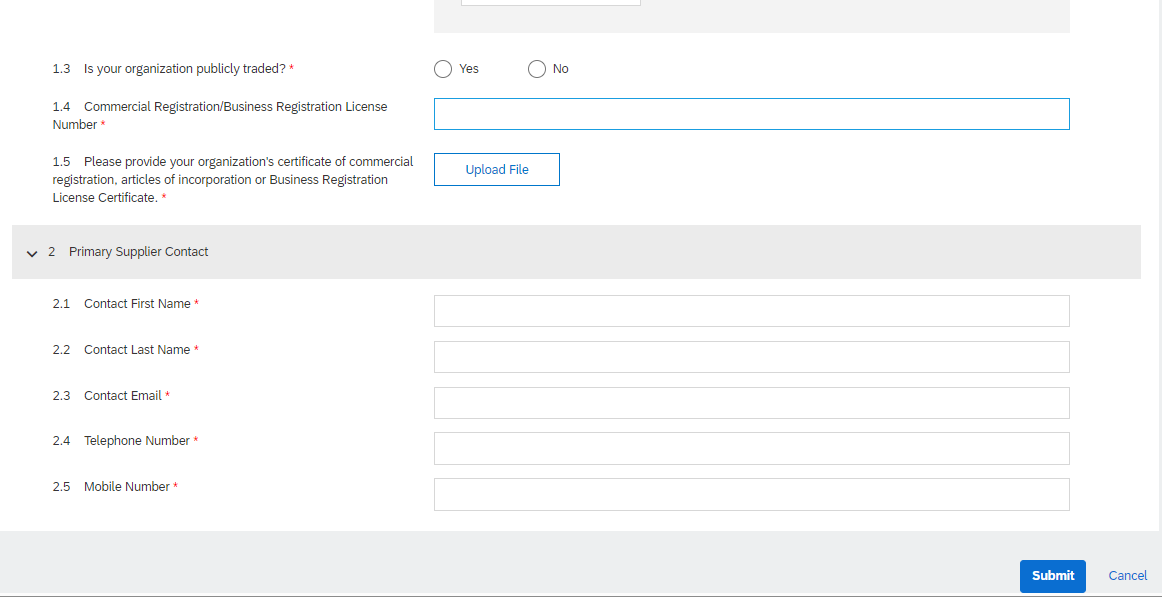 Classification: Internal Use
After “Submit” below confirmation will appear


Once Supplier Manager will approve the supplier self registration form.​ ​​
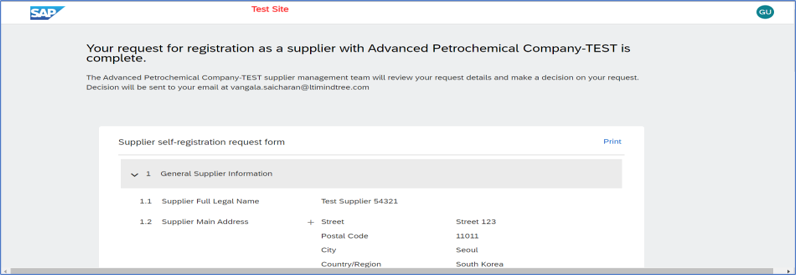 Classification: Internal Use
Ariba Network Supplier Registration
Classification: Internal Use
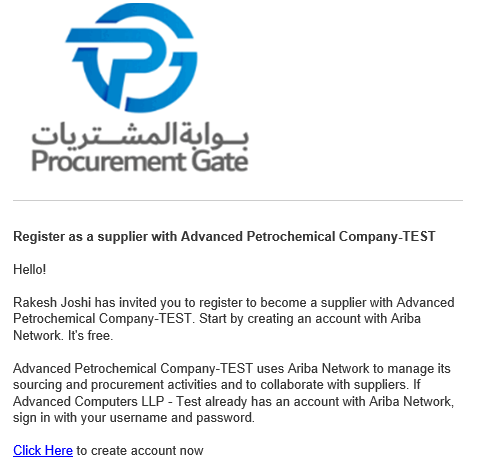 Supplier will receive an email on registered email id with link to access Ariba Network 


Supplier needs to click on “Click Here” option highlighted in the email 


Supplier will be redirected to Ariba Network login page
Classification: Internal Use
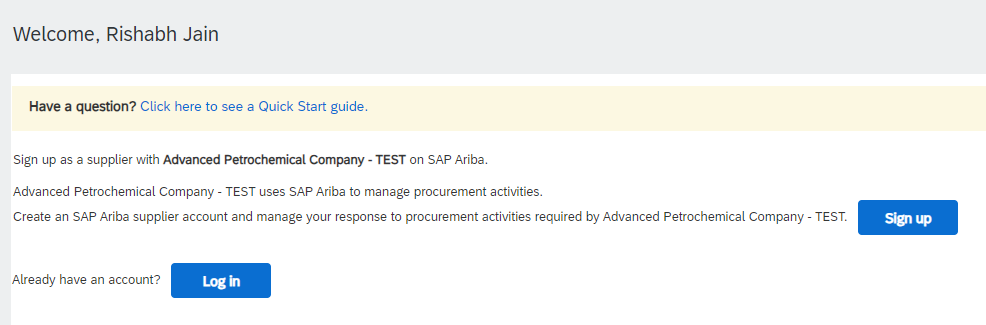 New Suppliers needs to Sign Up and set username and password 






Suppliers having Ariba Network ID can directly login
Classification: Internal Use
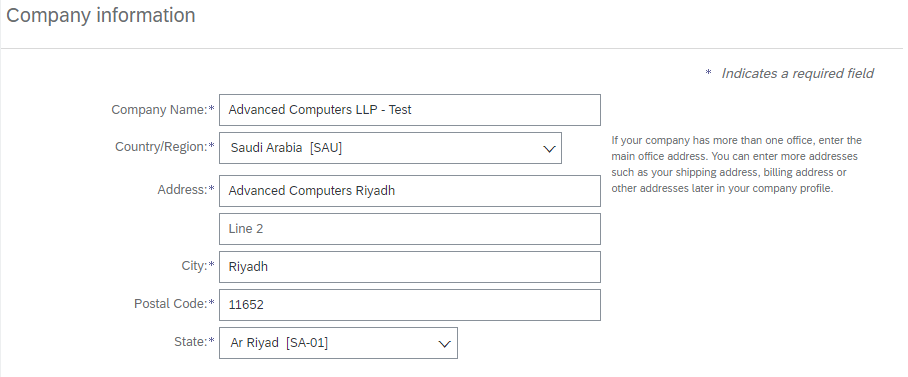 New Suppliers needs to fill the form with basic information 

They can set username and password for future use 

Email ID can set here for receiving all the emails related to Ariba Network
Classification: Internal Use
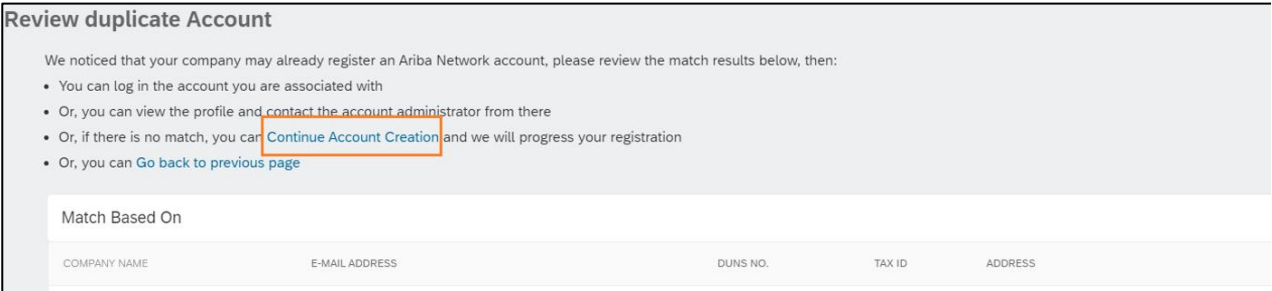 Suppliers can review if they already has Ariba Network account 

If ‘Yes’, then they can cancel the sign up and login to Ariba Network directly 

If ‘No’, then suppliers can continue to account creation and access Ariba Network
Classification: Internal Use
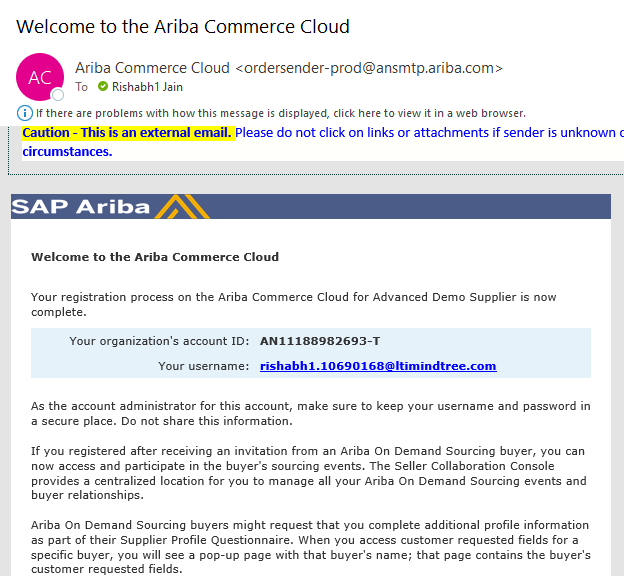 After successful account creation, supplier receives a welcome email from Ariba on their registered email address

Email contains supplier Ariba Network ID and username
Classification: Internal Use
ADVANCED Supplier Registration Forms
Classification: Internal Use
Registration Form
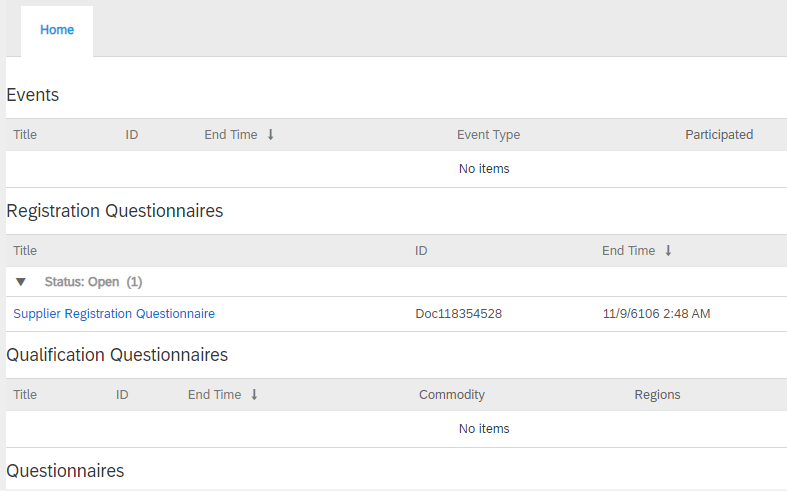 After login, on the homepage suppliers can see all the questionnaires 

It will show completed as well as pending questionnaires 

It shows questionnaire name, due date and status

Supplier needs to click on questionnaire to submit the response
Classification: Internal Use
Registration Form
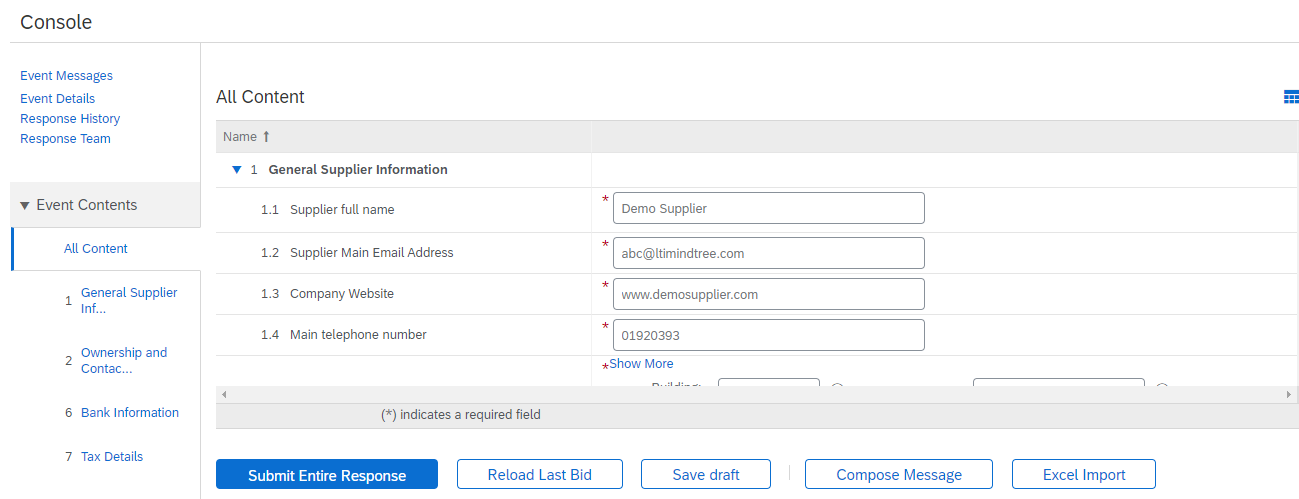 On the left side, it will have Questionnaire Sections which supplier needs to answer.

Supplier needs to answer and attach documents for all the mandatory questions

Please make sure to use email address of your company domain. Using Gmail , Yahoo domain email addresses will lead to rejection of supplier registration.

Mandatory question are marked with asterisk *
Classification: Internal Use
Important Information
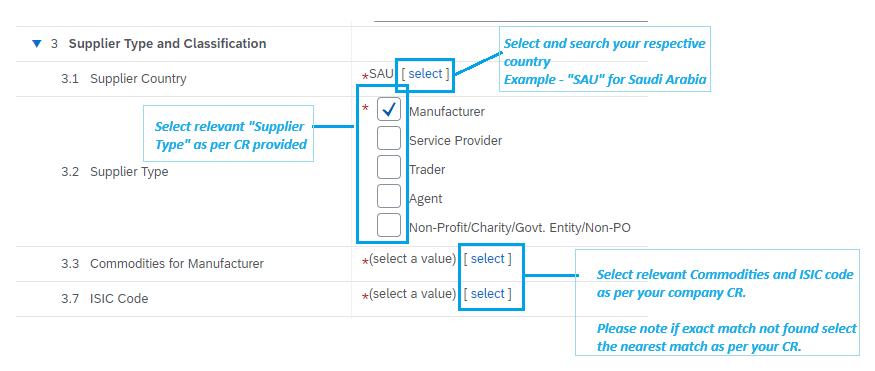 Classification: Internal Use
Commodities & ISIC Codes
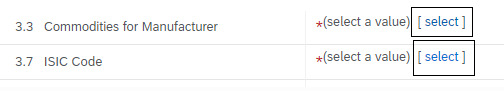 1
Click “select” to choose commodities and ISIC codes
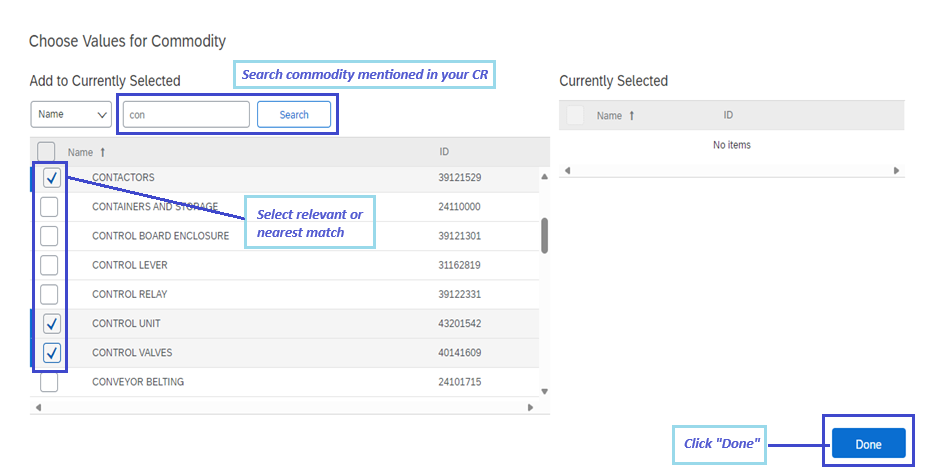 2
3
4
Classification: Internal Use
BANK & TAX INFORMATION
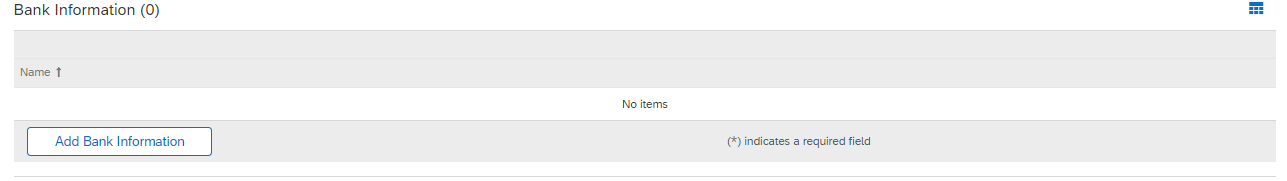 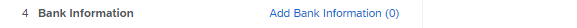 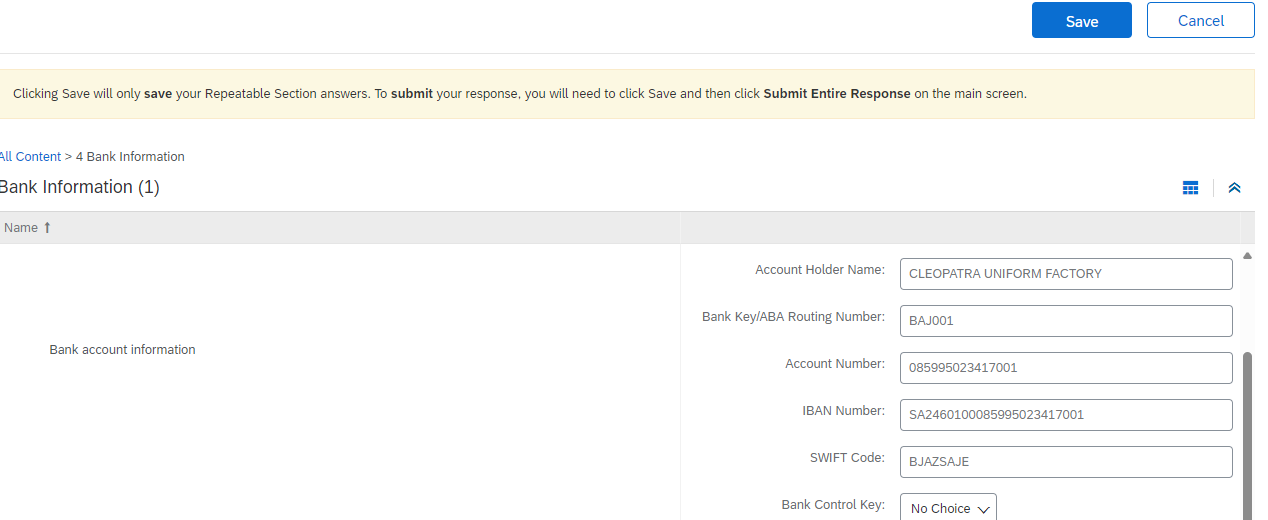 Supplier Bank Information and Tax Details are sections that you must click open to add details 

Click on ‘Add Bank Information’ for bank details that you wish to add and then click on OK 

Click on ‘Add Tax Details’ to add

You can add more than one bank details and tax detail.

For detail information regarding “Bank Details” please refer next slides.
Classification: Internal Use
BANK INFORMATION
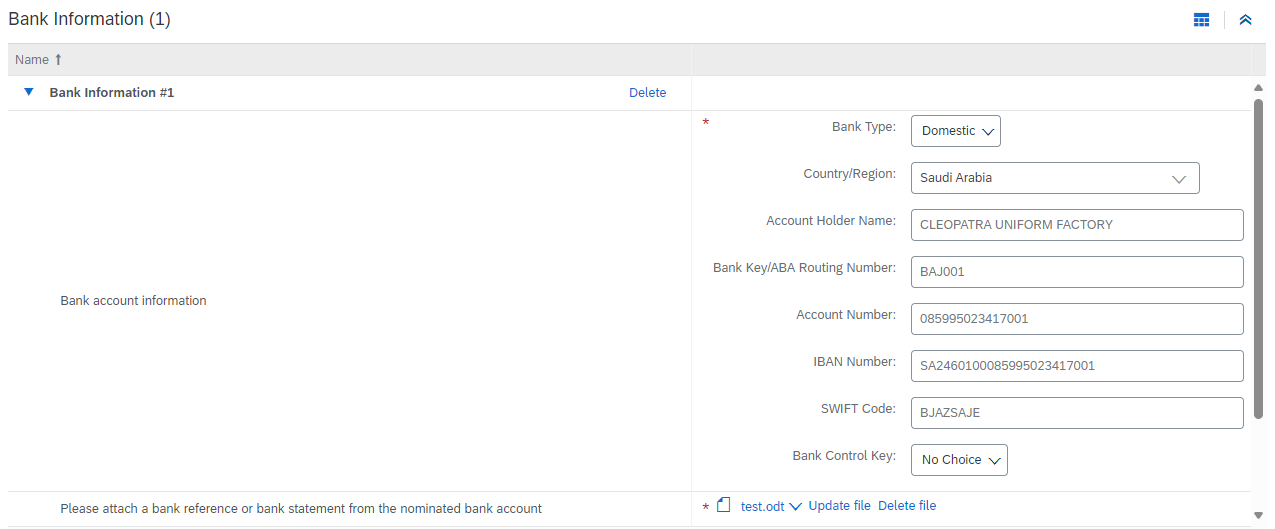 Bank Type – Select “Domestic” if bank is “Local” or else “Foreign”.

Country/Region – Update Bank Country

Account Holder Name – No special character allowed, and limit is up to 60 character

Bank Key/ABA Routing Number – Please refer excel file attached to find bank key. (refer next slide)

Account Number -- Update bank account number as per bank letter.

IBAN Number – Please refer bank letter issued by bank.

SWIFT Code – Please refer bank letter issued by bank.

Please attach a bank reference or bank statement from the nominated bank account – Attach bank letter with bank stamp
Classification: Internal Use
BANK INFORMATION
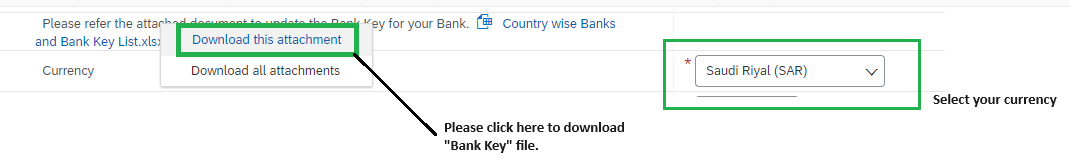 Country Wise Banks and Bank key list – Click on file and click “Download this attachment”.


Currency – Select currency from drop down
Classification: Internal Use
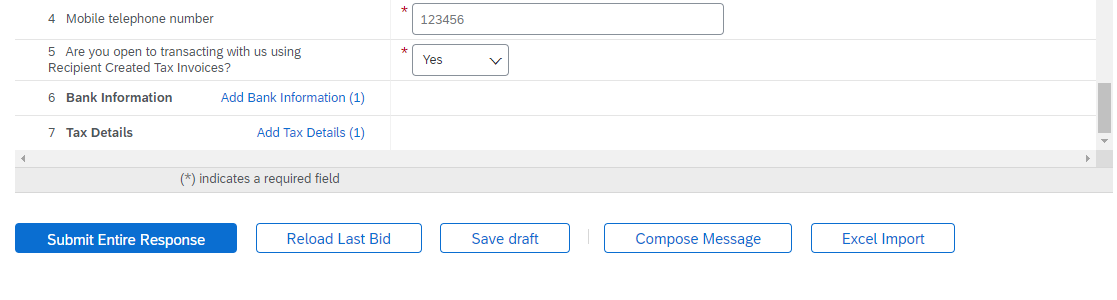 Suppliers can save the questionnaire response using “save draft” option 

To reload the last answers

“Compose Message” option can be used to send a query to buyer, it will automatically send an email to buyer 

Supplier can import the response using “Excel Import” option 

Supplier can click on “Submit Entire Response” to submit the questionnaire once all the questions are answered
Classification: Internal Use
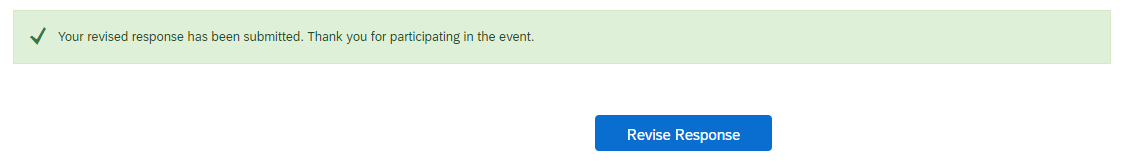 Supplier can edit the response which they have submitted previously 

Suppliers needs to use “Revise Response” option to edit and resubmit the response
Classification: Internal Use
Useful Links
Ariba Network Hot Issues and FAQs – https://connect.ariba.com/anfaq.htm

Ariba Cloud Statistics – http://trust.ariba.com
Detailed information and latest notifications about product issues and planned downtime - if any - during a given day

Ariba Discovery - http://www.ariba.com/solutions/discovery-for-suppliers.cfm

Ariba Network Notifications - http://netstat.ariba.com  
Information about downtime, new releases and new features
Classification: Internal Use
Classification: Internal Use